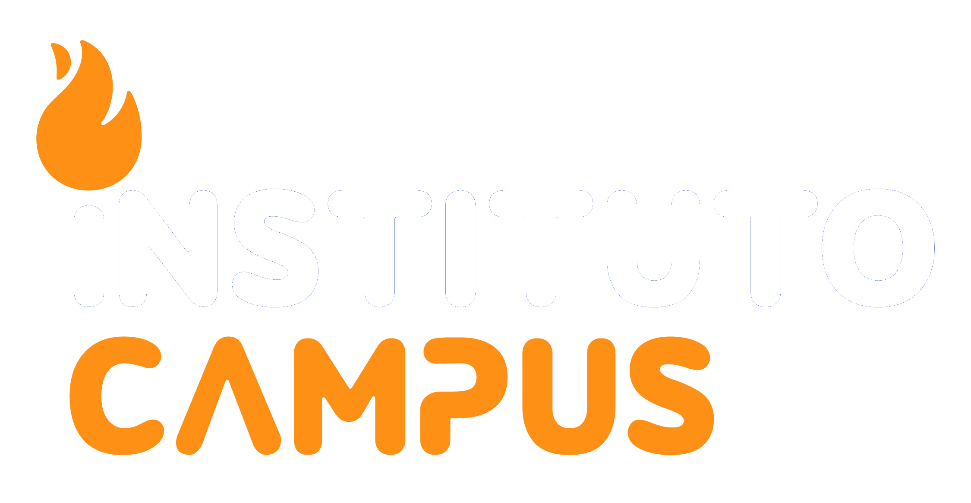 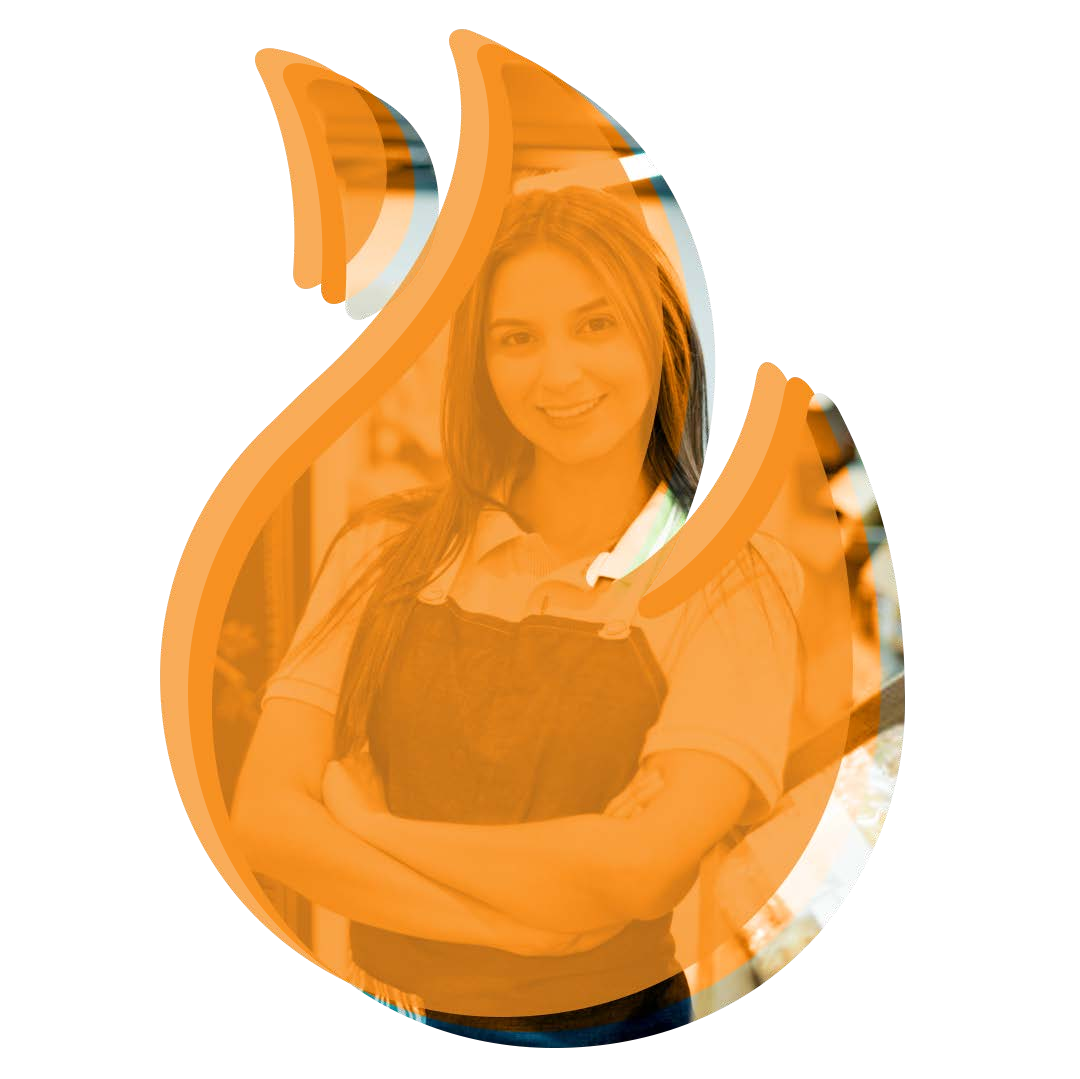 Título de la presentación
Fecha:
Docente:
@institutocampus.py
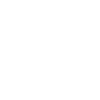 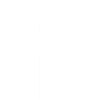 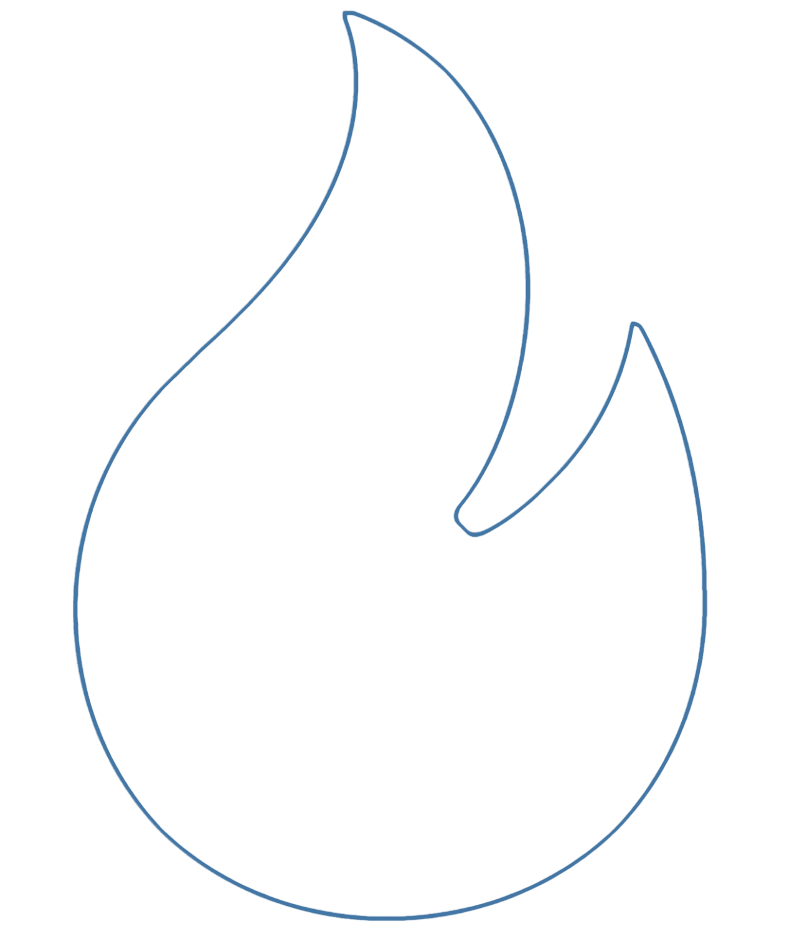 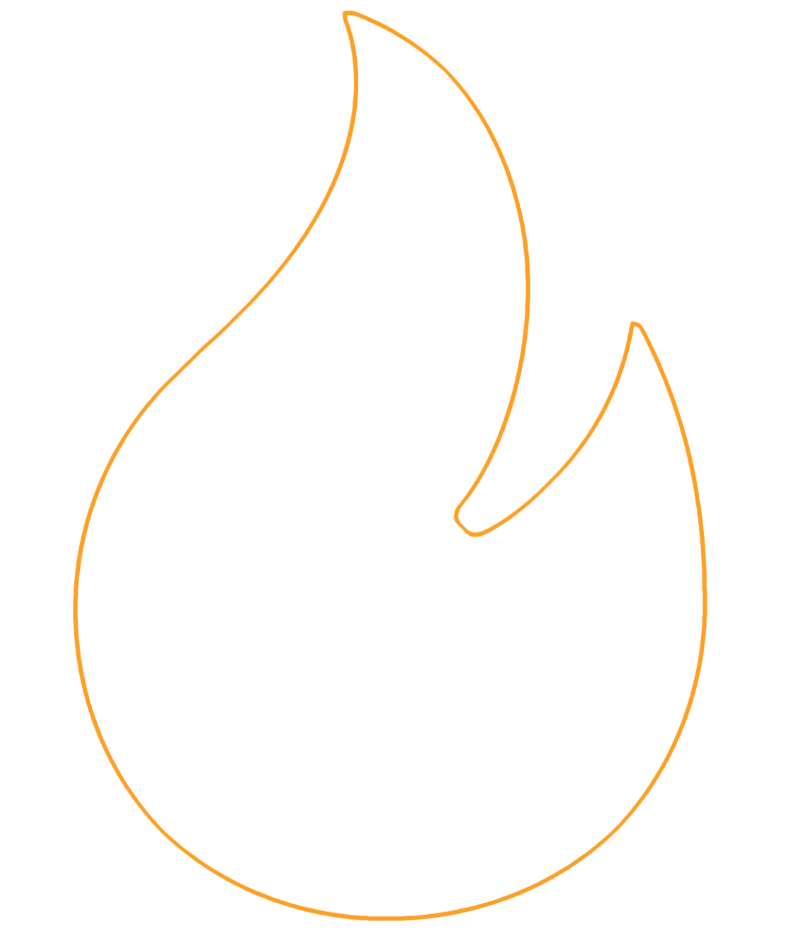 ÍNDICE
Tema
Tema
Tema
Subtema
Subtema
La llama del conocimiento está encendida en vos siempre.
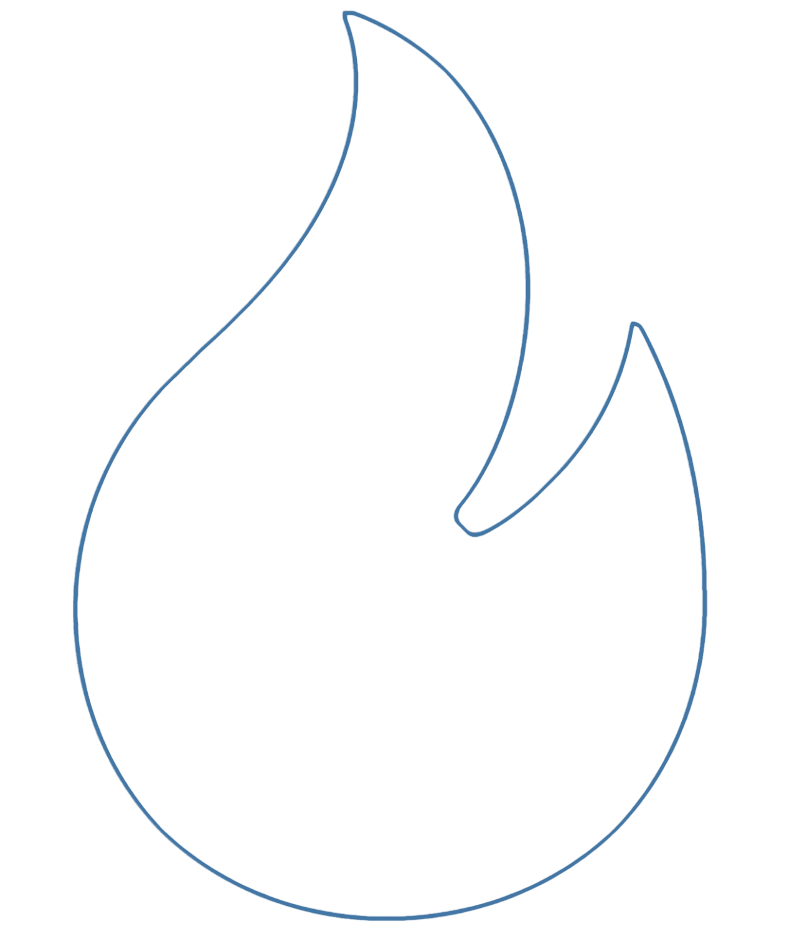 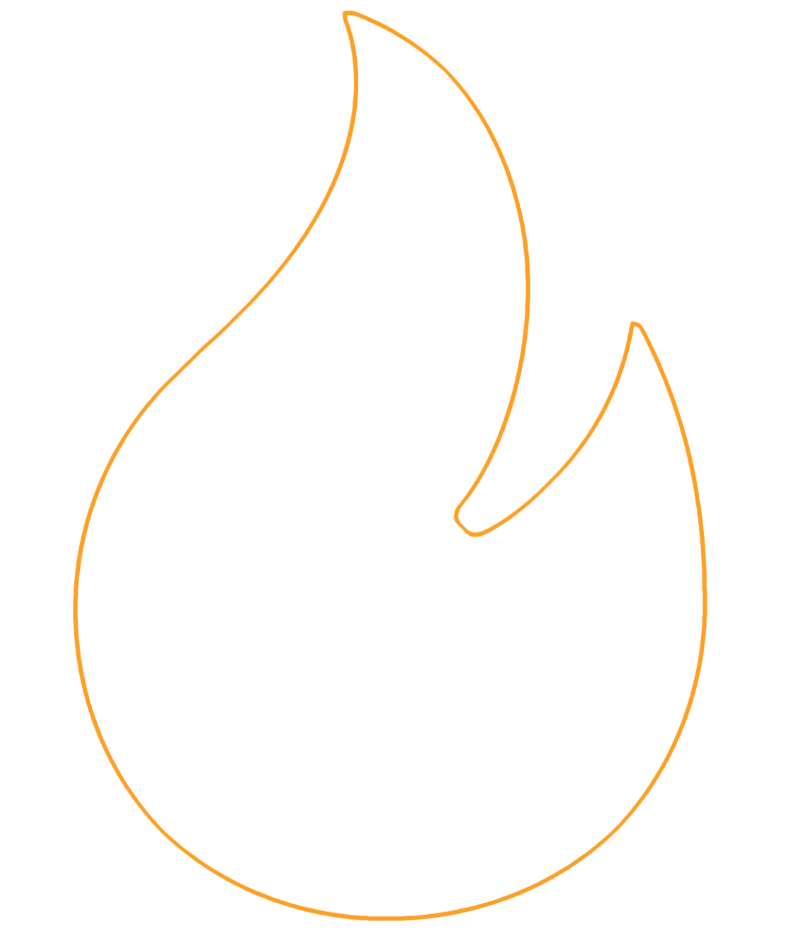 SOLO TEXTO
La llama del conocimiento está encendida en vos siempre.
TEXTO DOMINANTE, IMAGEN 25%
La llama del conocimiento está encendida en vos siempre.
TEXTO E IMAGEN IGUALES, 50%-50%
La llama del conocimiento está encendida en vos siempre.
TEXTO 25%, IMAGEN DOMINANTE
La llama del conocimiento está encendida en vos siempre.
TEXTO Y 2 IMÁGENES
La llama del conocimiento está encendida en vos siempre.
8
FRASE DE CIERRE
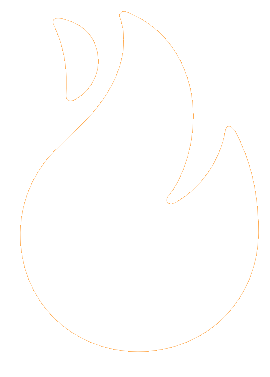 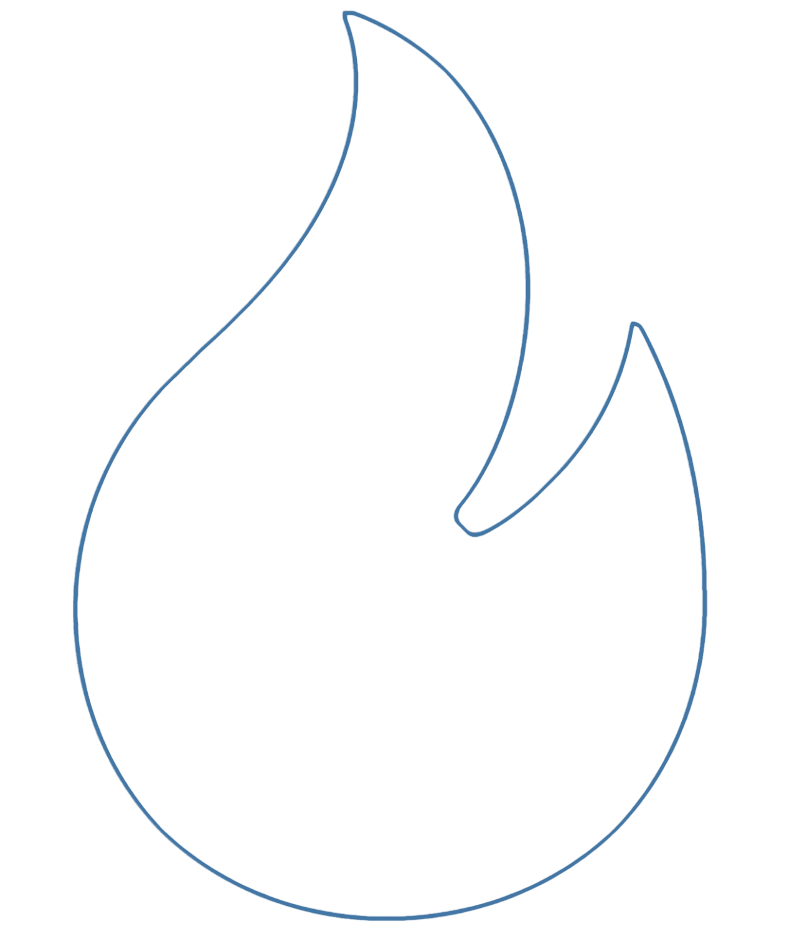 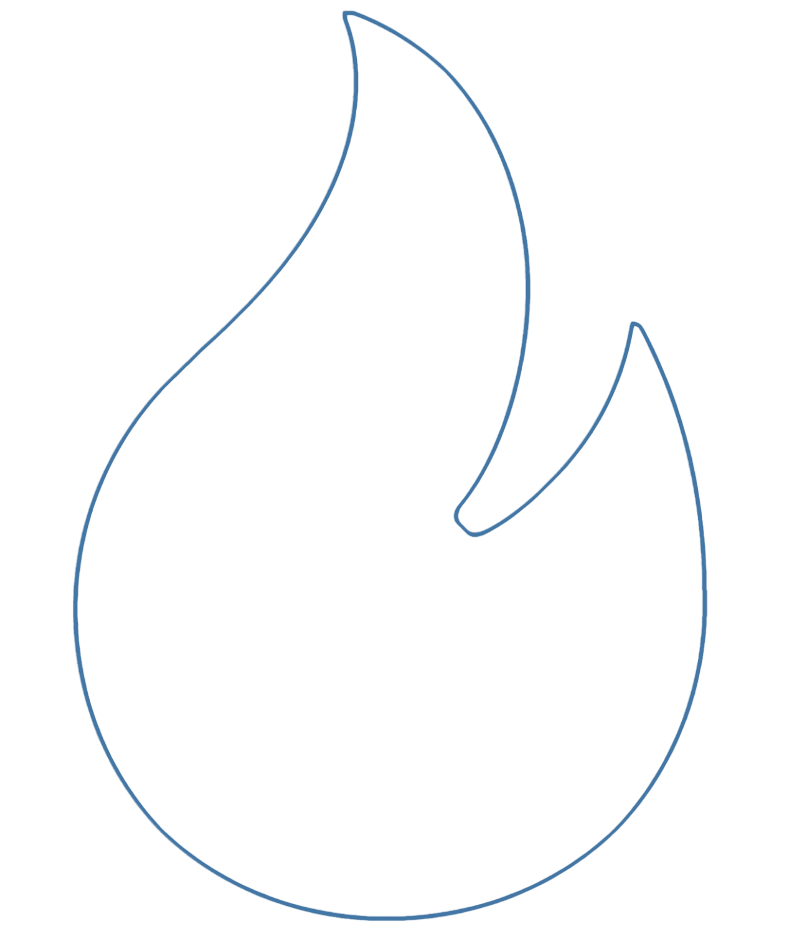 La llama del conocimiento está encendida en vos siempre.